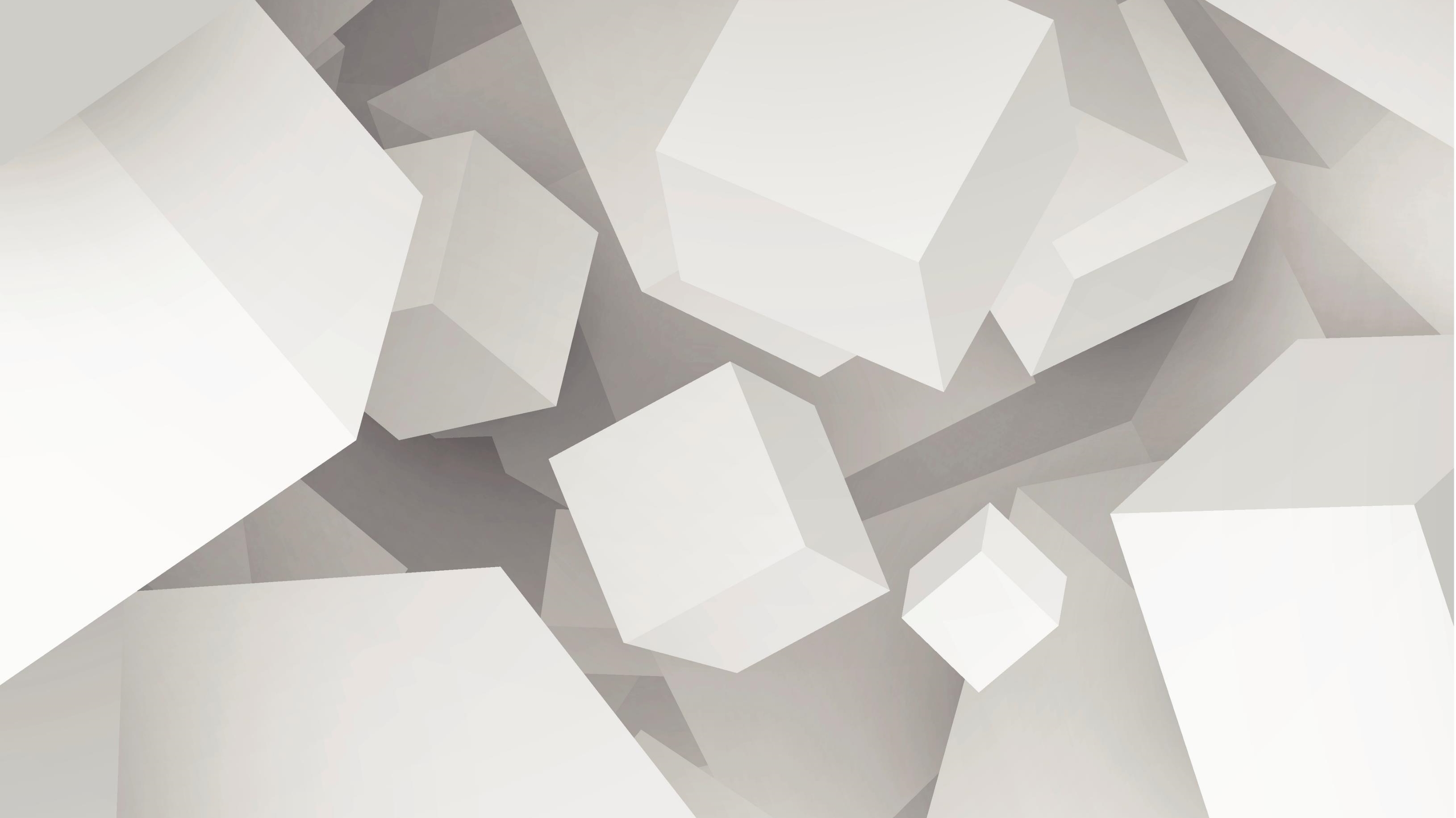 To Probate or Not To Probate (what to do when someone dies)
John Montgomery
Jalyn Hall
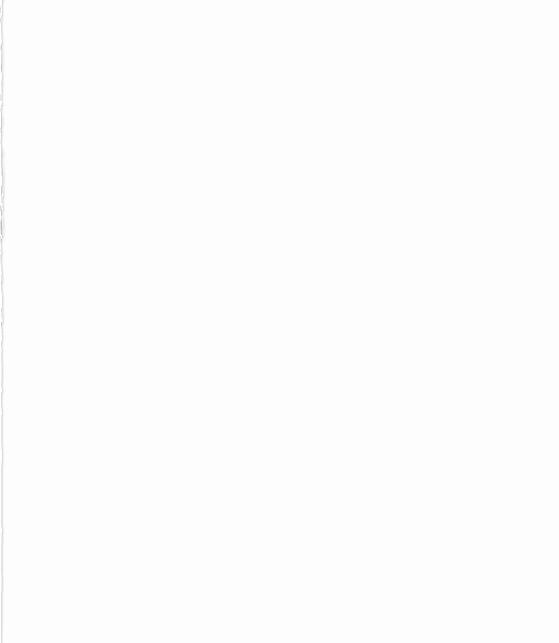 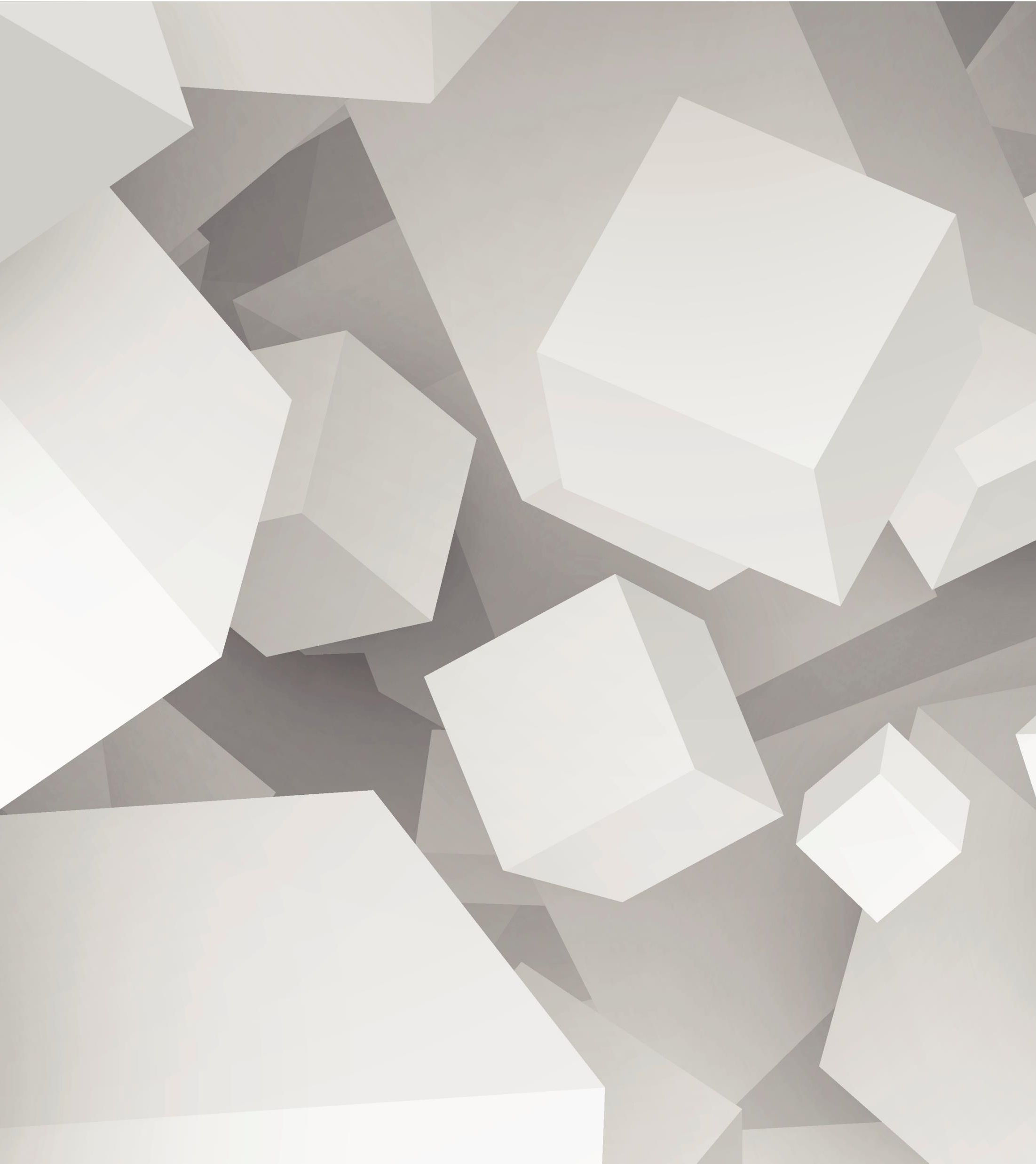 Probate in Colorado
Timeline 
Personal Representative
Probate Without a Will
Probate With a Will
Ancillary Estates
Collection of Personal Property
Fees & Other Expenses
TimelineWhat To Do When Someone Dies
At Time of Death
If Death Occurred in Hospital, Nursing Home, or Assisted Living Facility
If Death Occurred at Home
Organ and Body Donations
Arrange for Deceased Person’s Body
[Speaker Notes: If the death occurred in a hospital, nursing home, or assisted living facility: you do not need to do anything. The medical or facility staff will make the pronouncement of death, will prepare paperwork for organ or body donations, will turn off and remove any equipment attached, and will coordinate with the mortuary or crematory for transport of the body.
If the death occurred at home: pronouncement of death: Colorado requires a qualified medical professional to be notified and to make the official pronouncement of death. If the death is unattended, call the family physician, hospice provider, or the Coroner’s Office for the county in which the death occurs. Some counties also need you to notify law enforcement. 
Organ and Body Donations: You will need to notify the medical professional of any organ or body donations so the professional can assist in making appropriate arrangements. Leave the medical equipment turned on or in place unless you are instructed otherwise by medical or hospice personnel.
Arrange for the Deceased Person’s Body: Arrange for the body to be picked up: according to the Coroner’s instructions, according to the instructions from a hospital if the body or organs are donated, or by the mortuary or crematory]
Timeline What To Do When Someone Dies (Cont.)
One to Three Days after Death
Notify Family and Friends
Deceased’s Instructions
Complete the Funeral and Burial Arrangements
Financial Assistance
Concerns with Funeral Home? Contact Colorado Funeral Directors Association at (303) 791-2336
Other Assistance
[Speaker Notes: Notify family and friends: ask them to help you with some tasks, including notification of other family and friends. (The Red Cross will help notify family members if the deceased was in the  military or if the relative to be notified is in the military). 
Deceased Instructions: look through the deceased’s papers (and potentially his or her safe deposit box, will cover next) to find if she or he: had a prepaid burial plan, belonged to a memorial or funeral society, had written instructions regarding her/his funeral arrangements
Complete the funeral and burial arrangements: arrangements may include transfer to another location, burial, cremation, funeral, or memorial service. You may ask a clergy member to assist you. If the deceased was a member of a memorial or funeral society, you can obtain a lower rate on cremation or funeral services. Ask a trusted friend or family member to go with you to the mortuary or crematory to advise and support you in making the funeral and burial arrangements. Federal law requires that price information be given over the phone, if requested, so consider calling the mortuary or crematory before you go in person.
Financial Assistance: If the deceased was on public assistance, burial assistance may be available. You should contact your local county Department of Social Services as soon as possible. Total expenses for burial will be limited in order to qualify for the financial assistance so you should investigate this possibility before signing a contract for funeral arrangements. Contact fraternal and religious organizations that may conduct funeral services and other organizations of which the deceased was a member. If the deceased was in the military or is the spouse or dependent child of a person in the military, contact the VA cemetery or VA office about possible burial benefits. The mortuary will call the VA at your request. If you have concerns that you cannot resolve with the management of the funeral home, contact the Colorado Funeral Directors Association at: (303) 791-2336
Other Assistance: choose someone you know and trust to help with the following: answer the phone, collect mail, care for pets, stay at the home during the funeral to guard against potential break-ins, take care of perishable property, provide food for family and friends after the funeral, secure the home, vehicles, and property]
Timeline What To Do When Someone Dies (Cont.)
One to Ten Days after Death
Death Certificates
Contact Persons or Institutions
Personal Representative 
Search for the Will
Entry into Safe Deposit Box
Search for Other Documents
Items to Look For
[Speaker Notes: Death certificates: the most common and quickest way to obtain death certificates is through the funeral director. The cost is usually higher for the first death certificate. Additional certificates can be obtained at a lower price. In order to know how many to order, you should estimate the number of different assets held by the deceased or institutions that will require a death certificate. If you do not order enough, you can get more death certificates later through the Vital Statistics Department in the county where the death occurred, or through the Colorado State Department of Public Health and Environment, Vital Records Office.
Contact the following persons or institutions: 
police, to occasionally check the house of deceased, if vacant; 
attorney, to learn how to transfer assets and assist with probate issues; 
accountant or tax preparer, to determine whether to file an estate tax return or final income tax return; 
investment professionals and banks, to obtain information on assets and safe deposit box; 
insurance agent, to obtain claim forms; 
Social Services, to learn of benefits; 
Social Security and Veterans Affairs, to stop monthly check and learn of any benefits; 
pension services, to stop monthly check and obtain claim forms; 
guardian, conservator, agent under a durable power of attorney, to notify of death and the end of their responsibility; 
utility companies, to alter or discontinue service; 
employer, to notify of death and learn of benefits; 
newspaper, to stop subscription and/or submit an obituary; 
post office, if necessary, to forward mail
Personal Representative: if you are nominated as personal representative in a will, you have the power, before you are appointed by the court, to carry out written instructions of the deceased relating to the body, funeral, and burial arrangements. You may begin to protect and safeguard the deceased’s assets. Do NOT remove or distribute assets before opening the estate. Will go a little more in depth later.
Search for the Will: the original will is often in a safe place in the deceased’s home or in a safe deposit box. When the original signed will is found, lodge it within 10 days with the probate court in the county where the deceased lived or owned real property. If a will cannot be found, an attorney can help guide you through the intestate probate process. Also look for a copy of the will, a handwritten list of instructions, a letter to family or other similar documents. In Colorado, these documents may constitute a will.
Entry into safety deposit box: Any person whose name is on the account for the box may enter it at any time. An heir or beneficiary in a will can ask the bank to search for the will, a deed to a burial plot, or burial instructions. A representative of the bank will open the box in the presence of the heir or beneficiary, remove any will that is found, and deliver it to the court directly. You can ask for a copy of the will before it is sent to the court. 
Search for other documents: The personal representative is appointed by the court to administer the estate and has the authority to search for any important documents. The search should include the home, office, place of business, and any safe deposit boxes. Any information indicating that an asset exists or that bills are unpaid should be kept for use in the administration of the estate. 
Items to Look For: funeral and burial plans; safe deposit rental agreement and keys; trust and nuptial agreements; life insurance policies or statements; pension, IRA, retirement statements; income tax returns for several years; marriage, birth, and death certificates; divorce papers; military records and discharge papers; bank statements and checkbooks; motor vehicle titles; deeds, deeds of trust, mortgages; stock or bond certificates or CDs; partnership or corporate agreements; health insurance papers; and unpaid bills]
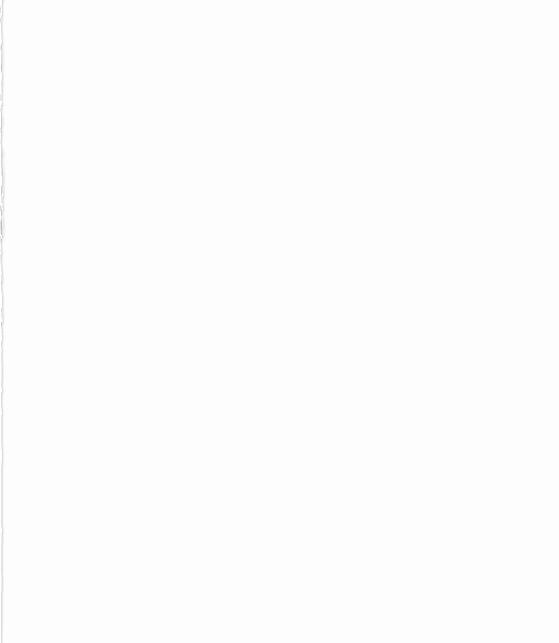 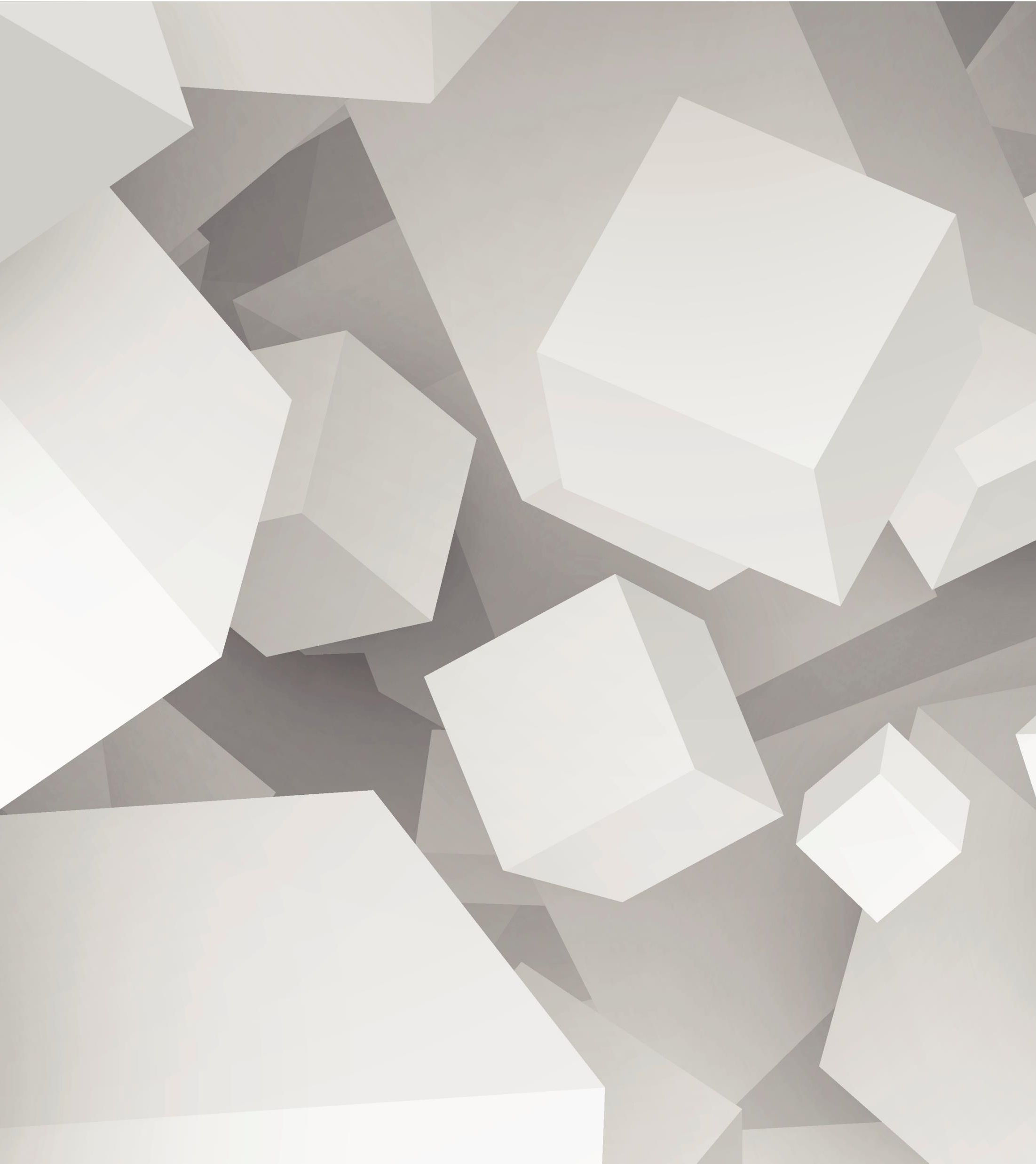 Other Information
Power of Attorney
Take Care Against Unethical Persons
Avoid Immediate Collection of Benefits
Social Security
Veterans Benefits
[Speaker Notes: Power of Attorney: a power of attorney is a document that allows the agent to act on behalf of the principal during the principal’s lifetime. An agent does not have any authority to act if the principal has died.
Take Care Against Unethical Persons: In the period following the loss of a loved one, be careful before accepting any telephone or mail solicitation. Carefully scrutinize invoices for validity, as it is possible to receive fraudulent invoices. Avoid lifestyle changes for a period to allow for reflection on hwo the loss will affect the surviving family and friends. Do not distribute assets or personal property of the deceased until you consult with an attorney.
Avoid Immediate Collection of Benefits: avoid transferring title to assets or making claims as a beneficiary until considering whether either a tax or non-tax reason exists for refusing to receive an asset. Even though the account executive wants to be helpful, you may lose an important tax advantage if you accept an asset. An attorney can help you find the best approach. 
Social Security: The mortuary may assist you with the paperwork for social security benefits. For social security benefits, call the social security administration immediately. Call (800) 772-1213. 
Be prepared to identify the deceased’s: 
social security or VA claim number; 
date of birth; 
date and place of death; 
surviving spouse or next of kin; 
medical history that bears on whether the death is service related or not. 
Social security monthly benefits are available to the surviving spouse and to children under 18 and certain disabled children. Benefits include a lump sum death benefit. Ask for the “Survivors Benefits” publication from the social security administration.
Veterans Benefits: the mortuary may also assist you with the paperwork for VA benefits. For additional information, call the nearest VA listing for Benefits Information and Assistance. If you do not know the VA claim number, then provide: service number; dates of active service. Your call will stop the monthly payments from the VA. Usually the VA will automatically withdraw any payments made via direct deposit after the date of death. If this does not happen, you must return the check for the month of death. Veterans benefits may be available to the surviving spouse. Benefits may include a lump sum death benefit. If the death was service connected, benefits may include a continuing monthly payment to the surviving spouse, financial assistance with funeral expenses and cemetery plot, or burial in a national cemetery. Ask for the “Federal Benefits for Veterans, Dependents and Survivors” publication from the Department of Veterans Affairs.]
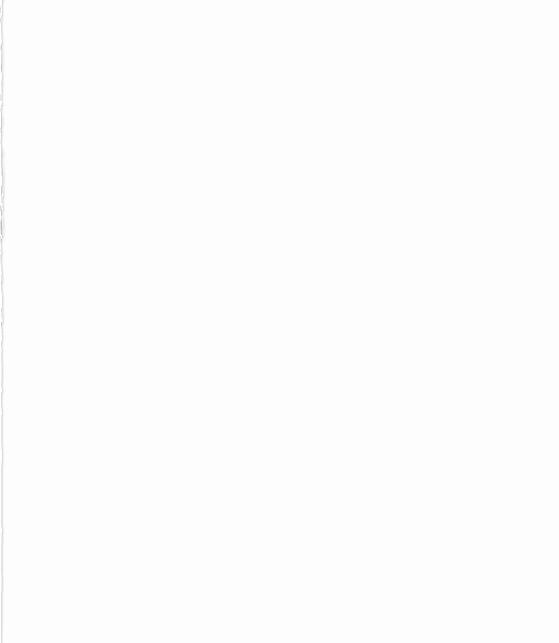 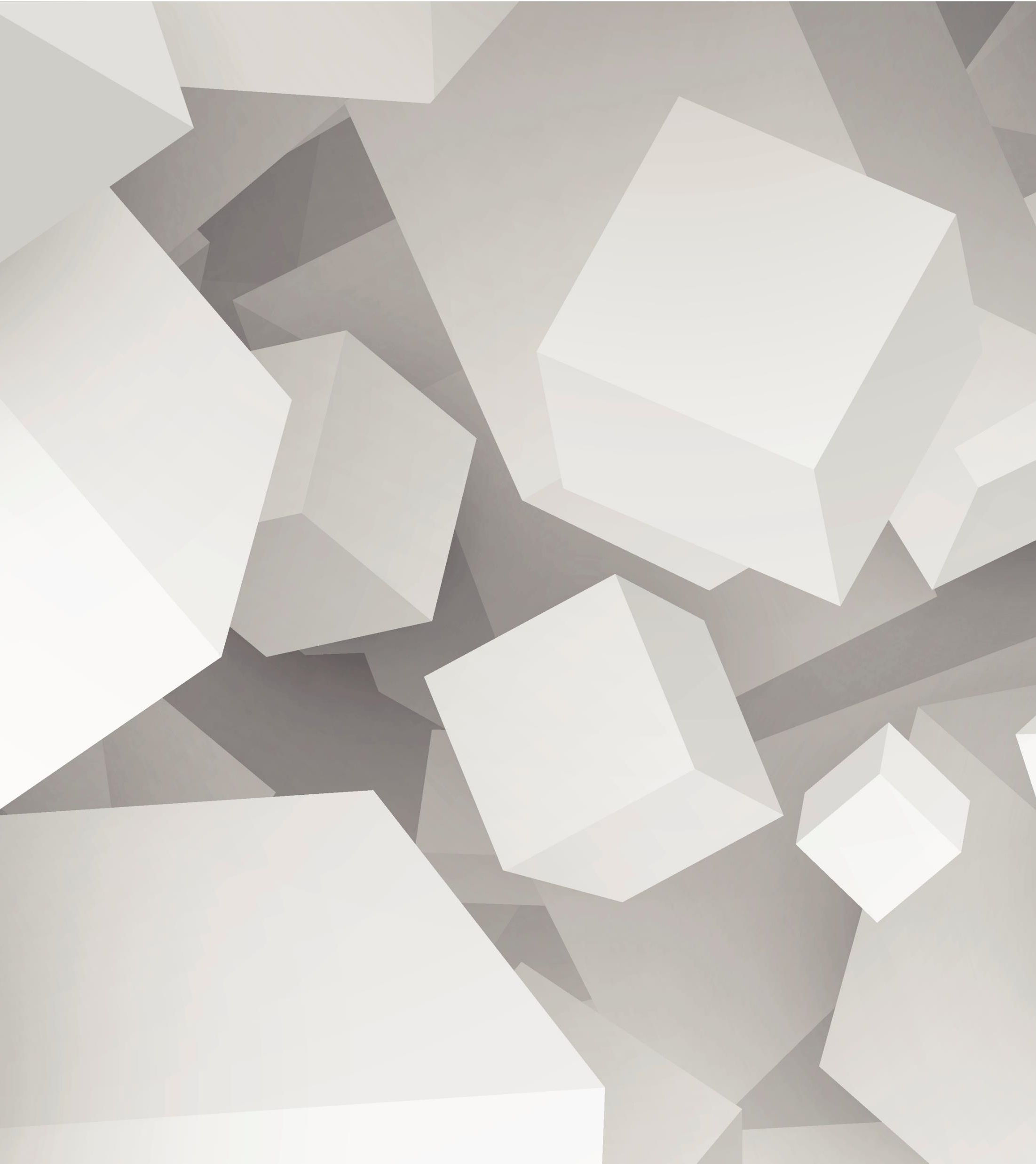 Personal Representative
A person who is named to administer an estate, regardless of whether that person is named in a will or is appointed because there was no will
Purpose is to carry out the wishes of the decedent regarding distribution of his/her assets, and to complete the decedent’s business, such as paying bills and filing tax returns
Personal Representative (Cont.)
Duties in General: 
Collecting and inventorying the assets of the estate;
Managing the assets of the estate during the probate process;
Paying the bills;
Making distribution to the heirs or beneficiaries of the estate
Closing the estate after all of the above responsibilities have been completed
Potential Liability
[Speaker Notes: Administering an estate is much simpler than years ago, when “going through probate” was time consuming and complicated. Most Colorado estates can be taken care of in approximately one year. In a simple estate, for example, where not much money is passed from husband to wife or there is only one beneficiary, you may not need an attorney. In most other estates, you will want some advice and help. Some wills, particularly older ones, may name an attorney to help with the estate. You need not hire that attorney, though there are often good reasons to do so. Generally, you should choose an attorney who specializes in “trusts and estates.”
You have a duty to act impartially in regards to all parties to the estate. You have to treat each person the same. You have a duty to administer the estate with care and prudence (there are legal definitions about what this means), making sure to put the interests of the estate in front of your own interests in the estate.
Potential Liability as Personal Representative: As the personal representative you may be liable to the beneficiaries for any loss to the estate and for any gain the estate should have realized but did not. The list below identifies some potential ways a personal representative can incur liability. You should contact an attorney and seek their advice as to any potential problems that may arise. 
Situations in which a personal representative may be found liable include:
Failure for any reason to exercise reasonable care and skill in managing the property of another
You negligently or intentionally did something you should not have done, such as steal funds from the estate, or fail to follow the will or commit other actions that breach your fiduciary duty as personal representative
You negligently or intentionally failed to do something you should have done, such as properly inventorying the assets, or failing to pay the heirs or beneficiaries of the estate
You are liable to the beneficiaries for any loss to the estate and for any gain the estate should have realized but did not, if that loss cannot be shown to have been a reasonable risk, taking into account the term of the investment.
As personal representative, you’re responsible for managing the estate until it is distributed. What you can and cannot do may be specified in the will or by Colorado’s probate code. Once you’re appointed, you have full authority and control over the assets the decedent owned in his name alone or as co-tenant with others. Property held in joint tenancy with right of survivorship is not a probate asset, nor are proceeds of life insurance that are payable to a named beneficiary other than the estate.]
Personal Representative (Cont.)
Opening & Closing: Informal v. Formal?
Informal Probate 
Formal Probate
Creditors
Authority & Specific Duties
Paying the Bills
Paying the Family
Notification
Paying Taxes
Paying Yourself
Closing the Estate
[Speaker Notes: Opening & Closing: Informal v. Formal: In Colorado, we have a flexible system of estate administration. Generally, you can choose how you will open and close the estate and the extent of court supervision over your activities as a personal representative. There are two types of probate: informal and formal probate. You should consult your attorney to determine which type of probate is best for you. Informal Probate: happens when there is an uncontested will or if there is no will, all of the potential heirs of the estate agree on who should be personal representative and who the beneficiaries of the estate are. Filing an application for an informal probate usually is less expensive and takes less time than formal probate. This is true because there is less court involvement. There is no advance notice to parties and no binding orders from the court. Formal Probate: applies of the heirs and/or beneficiaries cannot agree on issues and they need the Court to decide them. Formal probate is also necessary if the original will cannot be found. Formal proceedings will result in final and binding court orders and involve notice being sent to interested persons (beneficiaries, creditors, etc.) about actions to be taken. Formal proceedings may also be used to settle a dispute, such as if family members disagree over who should be the personal representative. Sometimes estates are opened informally, but closed formally, so as to get the protection of a court order for the personal representative that everything has been done correctly. 
Creditors: Following a death, certain creditors may be very aggressive. An important purpose of the probate administration is to provide an orderly process for dealing with all of a decedent’s creditors. Try to avoid depleting the available cash on the first “squeaky wheels” because it can cause bigger problems later in the estate administration, as well as expose the personal representative to a charge that he or she showed preference for a specific creditor over others.
Your Authority & Specific Duties: you will be issued “letters” from the court, which say that you have been appointed personal representative. These letters are evidence that you have authority to act on behalf of the estate. You will need to show or send them to various third parties, such as banks, insurance companies, etc., when you are administering the estate. Promptly after your appointment as personal representative, you should: Prepare a notice of appointment form (which is probably in the packed of forms you got/will get) and send this to all those interested in the estate (such as beneficiaries and unpaid creditors) and file proof with the court that this notice was sent. This notice form must be sent to all interested persons within 30 days of appointment to let them know the facts and ground rules regarding administration of the estate, including your name and address, and the court in which the papers are on file; set up an estate accounting system at the beginning of administration of the estate. For your protection, keep records of all cash and other financial transactions of the estate and provide written accountings to the beneficiaries. This is very important and often not done correctly. In a supervised administration or with a formal closing, the accounting forms are filed with the court. This information will also be required for tax purposes; prepare a written inventory within three months, to include the estate assets on a court-approved form. If you decide to close formally, the inventory must be filed with the court. Otherwise, just give a copy to interested persons. Maintain all documentation to support the values reported in the inventory. 
Paying the bills: Send a Notice of Appointment to known creditors such as credit card companies, physicians, banks, etc. that the person has died and you are the personal representative. Ensure Proper bills are collected and paid. Publish another notice in the newspaper for unknown creditors. Once the Notice of Appointment is published, if creditors don’t send you a bill within four months after first publication, the claim should be forever barred. If you don’t publish a notice, the time for unknown creditors to make a claim against the estate is extended to a year from the date of the decedent’s death. A claim may be given to you or filed with the court. No specific form is required. A bill that comes in the mail is a properly presented claim (but don’t pay bills that are only presented orally). If you disagree with the claim, you have 60 days to tell the claimant in writing. They then have 60 days to begin proceedings to enforce the claim. It’s a good idea not to pay any claims until you’ve determined what they all are, and until you’ve reached the end of the time in which someone can make claims. Paying the Family: while the estate is being administered, the Colorado Probate Code authorizes a “family allowance” of $24,000 for a surviving spouse and/or minor children. This amount can be changed by the court at the request of an interested person. The Code also provides for a $26,000 allowance (in addition to the $24,000) to the surviving spouse that is generally exempt from creditors of the estate. When the family is entitled to these allowances, they are made before creditors are paid. The Colorado Probate Code has attempted to ensure that a spouse is not completely “disinherited” from an estate. A child born or adopted after the will and omitted from a will generally has a right tot share in any distributions until this is worked out. Provisions about this are technical and should be discussed with a lawyer.
Notification: To put others on notice of your authority, re-register the decedent’s assets in the name of the estate with you listed as personal representative (you will use your letters of appointment as evidence of you authority). For registered stocks and bonds, submit your letters of appointment to the transfer agent, along with the securities and an affidavit of domicile, which you get from a broker or a bank. If you need to sell some securities to raise money for estate expenses, you can do so without having the securities registered first, although it usually takes longer to get the proceeds. Bearer bonds need not be re-registered. When you sell or distribute any real estate, you will need to use your letters of appointment. Since the administrative period is relatively short in Colorado, you won’t need to establish a long-range investment plan. The estate needs to have sufficient cash to pay bills, taxes, and expenses, but you don’t need to convert everything to cash to divide it. Assets such as real estate owned by the decedent can be retained, if they’re not speculative in nature and as long as there is proper diversity among the estate’s investments. The investment standard you will be held to, as personal representative under Colorado law, is called “The Prudent Investor Rule.” It emphasizes that you manage the assets intelligently and carefully, as the assets of another, with an eye toward permanent disposition of funds. 
Paying Taxes: You will need to address both the decedent’s and the estate’s taxes. This always includes filing a final income tax return for the decedent even if the decedent paid no income taxes in recent years.  You may have to file a separate income tax return for the estate if the estate is taxable. You also may have to file federal and Colorado estate tax returns if the estate is big enough to require it. In 2011 and 2012, the total value of all assets must exceed $5,000,000.00 to be taxable and this amount is scheduled to vary in years to come. Note that for estate tax purposes, the decedent’s estate includes non-probate assets such as joint tenancy assets, life insurance, 401(k) and IRA plans, and assets held in trust. Federal estate tax returns are very complicated, and are due nine months from the date of death. If it appears that the total of all the decedent’s assets approaches $5,000,000.00, you should see an attorney who specializes in trusts and estates. When a person dies, his taxable year ends on the date of his death, and his income and deductions are reported through that date. If the decedent was married when he died, the estate can join with the surviving spouse in filing a joint income tax return for the year in which the decedent died. You may be able to take certain deductions on the decedent’s final income tax return or claim them as an expense of administration on the federal estate tax return. You may want to talk to an attorney or an accountant about these decisions. The estate is a separate tax-paying entity, and you must get a separate tax identification number from the IRS. File a request for this number through the district director of the IRS on form SS-4. You will need this number to open estate bank accounts as well as to transfer securities into the name of the estate if they are to be held for any period of time. The tax return used to pay income taxes for the estate is called a fiduciary income tax return. For the IRS, it’s form 1041; for the Colorado Department of Revenue, it’s form 104:1. These forms must be filed if the estate has any taxable income or has gross income of $600 or more in any taxable year. You may use either the calendar year or fiscal year as the “taxable year.” Which one you choose will have various financial implications, and you should discuss this with an attorney or accountant. Estate income tax returns must be filed on or before the 15th day of the fourth month following the close of the taxable year (April 15th if you use the calendar year). You must pay the entire tax due. After the second year, you must file income tax estimates and make quarterly estimated tax payments.
Paying Yourself: You may choose to be compensated for your duties as personal representative. Your compensation and that of your attorney is subject to a “reasonableness test” under the Colorado Probate Code. Family members often serve without pay, except for out-of-pocket expenses. If you do this, consider filing a fee waiver with the court. If you take compensation, you must keep a detailed record of tasks performed and the time spent. Your compensation will be taxable as ordinary income. The assets of the estate belong ultimately to the beneficiaries and not to you. Make distributions to beneficiaries as soon as it can be done safely. 
Generally, estate assets are paid in this order:
Those held by the decedent as a fiduciary, such as if the decedent was serving as a trustee of a trust at the time of death
Family allowances
Expenses of administration
Funeral costs
Debts and taxes under federal law
Amounts expended by Colorado under Medicaid
Expense of last illness
Debts and taxes under state law
Bills
Specific gifts under a will
Beneficiaries under a will, or heirs, when there is no will
Distribution doesn’t have to wait until the estate is closed. You can make payments as priority is determined. Even partial distributions may be made to beneficiaries during administration. (In the rare cases where administration is supervised, distribution may be made only following a court hearing and order.) But remember, as personal representative, you are responsible if you distribute assets and then find you need the assets to pay legitimate claims.
Closing the Estate: The estate does not terminate automatically. You may elect to close informally or formally. ln informal closings, a closing statement form is filed with the court, indicating that the estate has been fully administered. This limits the time to one year when those who receive assets and creditors can challenge your administration and distribution of the estate. In formal closings, the administration and proposed distribution of the estate is approved by the court and the personal representative is immediately discharged or released from liability by court order. A formal closing usually does not require an actual hearing before a judge. The Colorado Probate Code is intended to speed up the process of administration of estates. Since Colorado has no separate inheritance tax, many smaller estates may be administered and distributed following the end of the credit period (usually within six to 12 months). In such estates, the majority of estate assets may often be distributed before closing. Larger estates often involve filing estate tax returns and may not be closed until accounts are settled with the taxing authorities. However, if the tax and probate aspects are handled in an organized way, and there are no complicated assets, like family businesses, the great majority of larger taxable estates can be closed within two years.]
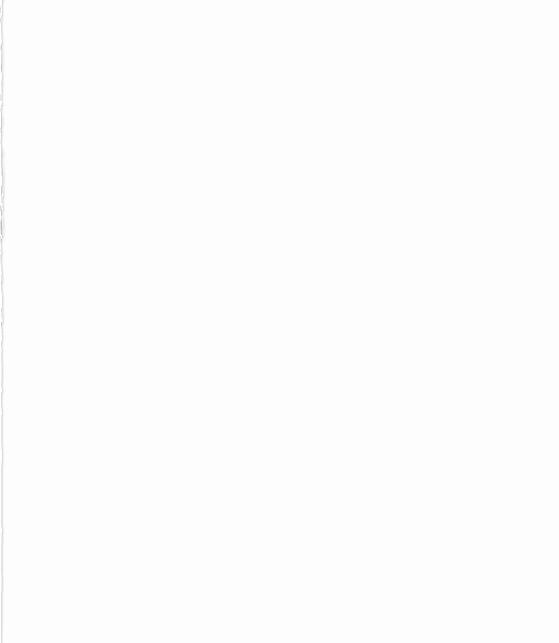 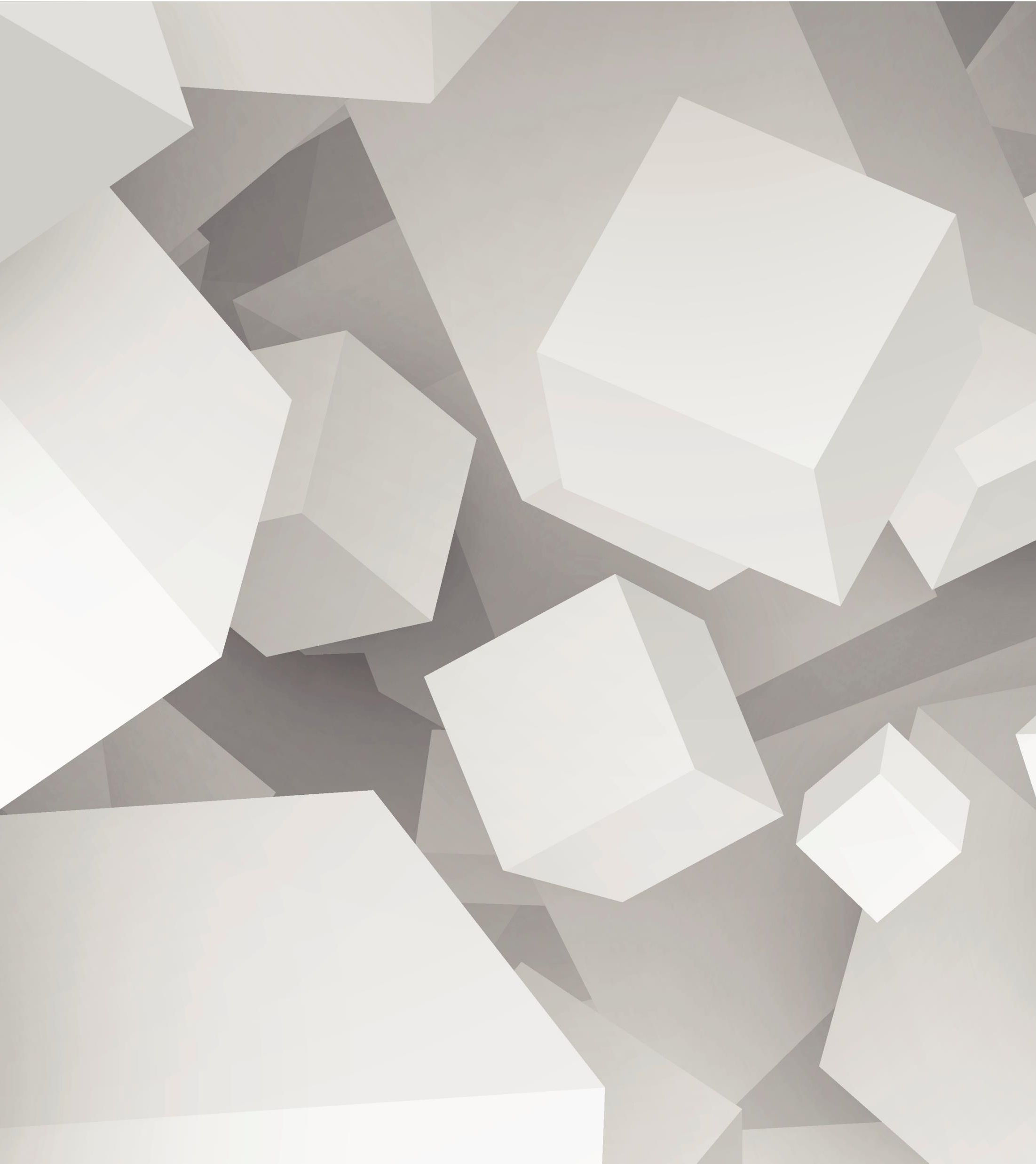 Probate
Small Estates
Without a Will
With a Will
Process
[Speaker Notes: Probate is the legal process that is used to transfer title of assets from the decedent to his or her devisees (recipients named in the will) or heirs (recipients named by law). All wills and intestate estates must be probated, but the degrees of court involvement and complexity range from simple and inexpensive to complicated and costly. In Colorado there are three types of probates. If there is a will the probate is referred to as testate estates – or if there is no will, it is referred to as intestate estates. The three types are (1) Small Estates (under $50,000 and no real property), (2) Uncontested Estates (informal), and (3) Contested Estates and Invalid or Questionable Wills (formal).]
Three Types of Probates
Small Estates (under $50,000)
Uncontested Estates (informal)
Contested Estates (formal)
Under $50,000 and no real property
Including bank accounts and cash
May collect your assets using an affidavit
When there is a valid will or clear intestacy
No contests expected
Qualified personal representative ready to be appointed
Also includes invalid or questionable wills
Court may require the personal representative get approval for every transaction
[Speaker Notes: Small Estates: Whether or not you have a will when you die, if you have $50,000 or less in personal property (includes bank accounts and cash) and no real property, your devisees or heirs may collect your assets by using an affidavit and not have to open a probate action through the court. This procedure requires the devisee or heir collecting the assets to swear they are entitled to it and will distribute it to any  other entitled devisees or heirs. 
Uncontested Estates (informal): The informal process is generally allowed when there is a valid will or clear intestacy, no contests are expected, and there is a qualified personal representative ready to be appointed. The court has a limited role in the administration, but ensures that the directions in the will or intestacy law are followed and provides a venue for the devisees or heirs to hold the personal representative accountable.
Contested Estates and Invalid or Questionable Wills (formal): A formal probate may be required for several reasons, including when a will is contested, unclear, invalid, or when there are apparent or actual significant challenges (i.e., identifying heirs, property title disputes) in administration. The court may require that the personal representative get approval for every transaction or may allow the personal representative to administer the estate unsupervised. 

Both informal and formal probates must be open with the court for at least six months, but full administration of the estate may take much longer.]
Will My Estate Have to Go Through Probate?
Depends on how your assets were owned when you died
Certain types of assets that are not governed or distributed per the terms of the will
Only assets that were owned by you in your individual name are controlled by the will
Colorado law requires that a decedent’s will be filed (lodged) with the District Court in which the decedent was domiciled within ten days of the decedent’s passing, even if no probate administration is expected
[Speaker Notes: Whether or not your devisees or heirs will have to go through probate to transfer title to your assets depends on how your assets were owned when you died. Depending on how your assets are owned, your estate may not have to go through the probate process because your will or the intestacy laws may not control the distribution of some or all of your assets.
There are certain types of assets that are not governed or distributed per the terms of a will. Only assets that were  owned by you in your individual name (and that do not have a beneficiary designation) are controlled by the will. Assets that are owned in joint tenancy, such as real property or a bank account, or assets that have a beneficiary designation like a life insurance policy or IRA, pass to the beneficiaries by operation of law, and are not subject to the provisions in the will or the probate process. 
*NOTE: Colorado law requires that a decedent’s will be filed (lodged) with the District Court in which the decedent was domiciled within ten days of the decedent’s passing, even if no probate administration is expected.]
Probate Process
Generally administered in three ways:
(1) Completing an Affidavit for Collection of Personal Property if the total probate estate assets are less than $50,000 and there is not any real property
(2) Filing an informal probate procedure
(3) Filing a formal probate procedure
Personal Representative must notify any possible and known creditors of decedent
Probate instructions and forms are available on the Colorado Judicial Branch website
www.court.state.co.us under the “Forms” tab
[Speaker Notes: If using an Affidavit for Collection of Personal Property, the affiant goes to the institution or individual holding the decedent’s asset, presents the affidavit, and collects the asset. The affiant then distributes the asset to those entitled to it, whether per the terms of the decedent’s will or the intestacy laws. This form must be notarized.
In an informal and formal probate procedure, the court appoints a personal representative or special administrator who is given the authority to essentially step into the decedent’s shoes and wrap up their business affairs and distribute their assets. The personal representative may be supervised by the court or conduct the administration without supervision, but is considered a fiduciary for purposes of dealing with the decedent’s assets
Colorado requires that a personal representative notify (by publication in a local newspaper or by mail) any possible and known creditors of the decedent, and to pay legitimate claims. During the creditors’ period, the personal representative will likely deal with valuing, consolidating, and/or liquidating the estate’s assets. After the creditors’ period is over, the personal representative may make distributions to creditors, devises, and/or heirs. A probate case can close once all of the assets are transferred out of the decedent’s name, all legitimate claims are satisfied, all devisees’ and/or heirs’ interests are satisfied, and applicable tax returns are filed and paid
Probate instructions and forms, including the Affidavit for Collection of Personal Property are available on the Colorado Judicial Branch website]
Do I Need to File Probate Documents with the Court?
Did the Decedent own real estate?
The following assets are not counted:
Real Estate titled in joint tenancy with a surviving joint tenant
Real Estate titled with a beneficiary deed
Did the Decedent own non-real estate assets with a total value greater than $74,000?
The following assets are not counted:
Assets owned in joint tenancy with a surviving joint tenant
Assets with beneficiary designations, such as Payable-on-Death (POD) or Transferable on Death (TOD) accounts, and some life insurance policies and retirement accounts
If you answered “No” to both questions, you may not need to file court documents. See Instructions for Completing Affidavit for Collection of Personal Property (JDF 998)
If you answered “Yes” to either question you most likely need to file
How Can I File – Formally or Informally?
A probate case may be commenced in one of two ways:
(1) By Application to the Registrar (Informal Proceeding)
(2) By Petition to the Court (Formal Proceeding).
[Speaker Notes: By Application to the Registrar (Informal Proceeding) –  The Registrar may appoint a Nominee as Personal Representative without prior notice to any Interested Persons, if the Nominee has priority for appointment. The Applicant must provide the Registrar with proof of priority for appointment, which may include documents in addition to the Application such as JDF 912 – Renunciation and/or Nomination of Personal Representative. See C.R.S. § 15-12-203.
By Petition to the Court (Formal Proceeding) – The Probate Judge, Magistrate, or Registrar may appoint a Personal Representative and determine Heirs after notice to all Interested Persons and after hearing on any objections. 

If you need assistance with legal decisions, you should contact an attorney. Court staff cannot advise you.]
General Information to File Your Case in Probate Court
If the Decedent resided or was domiciled in a Colorado county, the Application/Petition must be filed in that county
If the Decedent resided or was domiciled in another state, the Application/Petition may be filed in the Colorado County where the Decedent owned property
The Court cannot act on an Application or Petition before 120 hours have elapsed since the time of death
The nominated Personal Representative must be 21 years of age or older
A creditor cannot file an Application/Petition for Appointment of Personal Representative until 45 days have lapsed from the date of death
[Speaker Notes: For additional information, please review C.R.S. § 15-12-101 through 1102
If you have a disability and need a reasonable accommodation to access the courts, please contact your local ADA coordinator. Contact information can be obtained from the following website: http://www.courts.state.co.us/Administration/HR/ADA/Coordinator_List.cfm 

If you need help understanding or reviewing this information, please contact an attorney.]
Fees & Forms
Fees:
A filing fee of $199 is required
If unable to pay, must complete the Motion to File without Payment and Supporting Financial Affidavit (JDF 205) and submit it to the Court
Other Fees: 
Certification of Orders and Letters – $20
Copy of Documents – $0.75 per page
Forms
To access forms online go to www.courts.state.co.us and click on the “Self-Help/Forms” tab
Select Trusts, Estates, and Wills – Decedent’s Estate – New Case – Probate Without a Will or Probate With a Will
[Speaker Notes: Fees – A filing fee of $199 is required. If you are unable to pay, you must complete the Motion to File without Payment and Supporting Financial Affidavit (JDF 205) and submit it to the Court. Once you submit the completed JDF 205 form and a blank Order (JDF 206), the Court will decide whether you need to pay the filing fee. 
Other fees that a party to the case may encounter are: Certification of Orders and Letters – $20; Copy of Documents – $0.75 per page.
Forms – To access a form online go to www.courts.state.co.us and clink on the “Forms” tab. The packet/forms are available in PDF or Word by selecting Probate – Decedent’s Estate – New Case – Without a Will. You may complete a form online and print or you may print it and type or print legibly in black ink. 
Read these instructions carefully to determine what forms you may need. You have two choices on how to file you file formally or informally as described previously. The table identifies the forms that you may need to open the estate.]
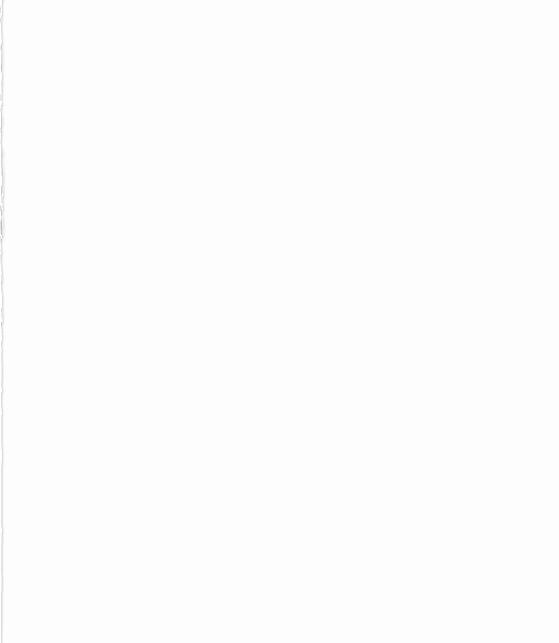 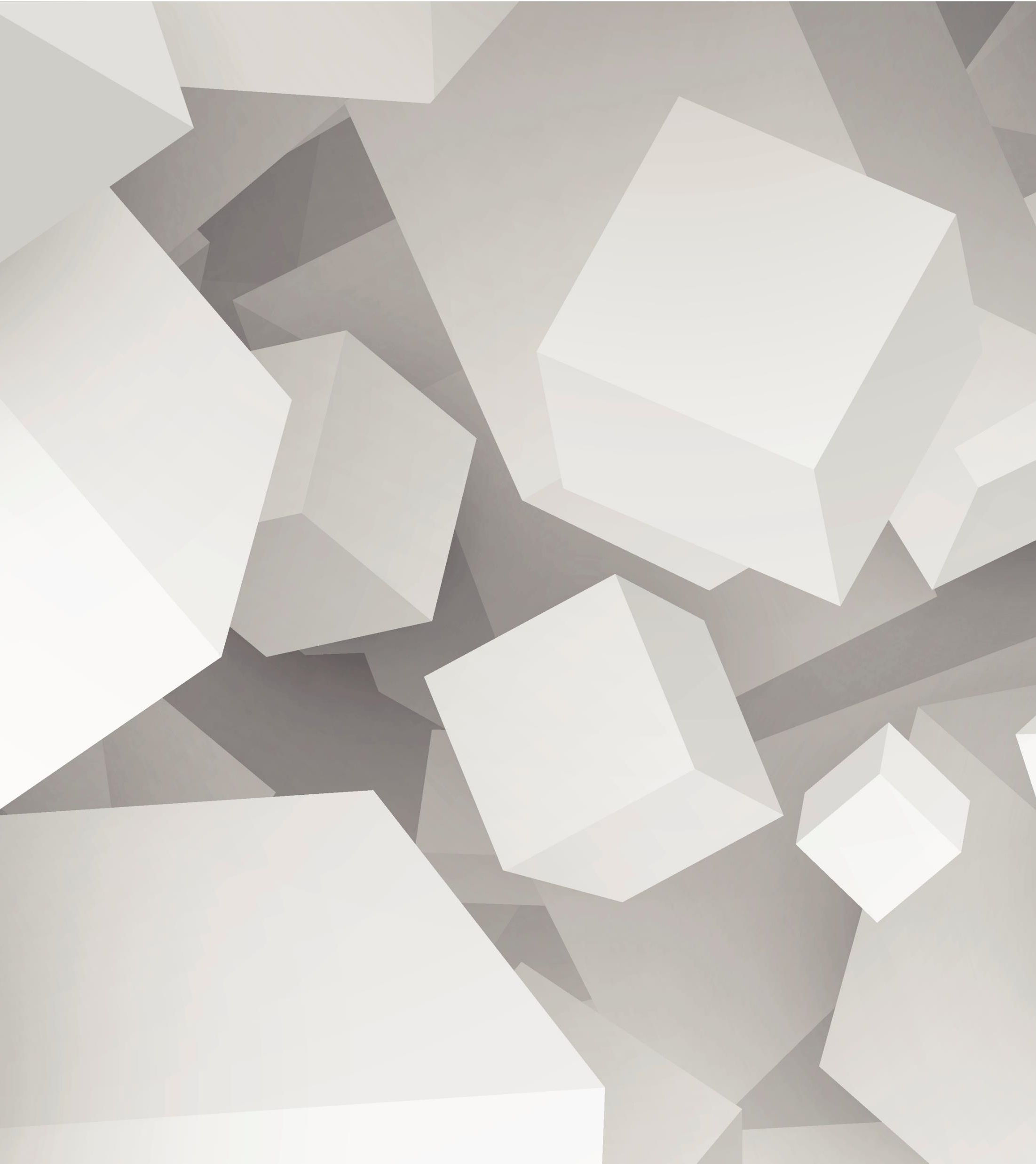 Instructions for Probate Without a Will
Steps to Filing Your Case
Step 1: Complete Forms
Step 2: File Your Papers with the Court
Step 3: Requirements After the Court Appoints a Personal Representative
Step 4: Closing the Estate
Steps to Filing Your Case
Step 1: Complete Forms
Application for Informal Appointment of Personal Representative (JDF 916) 
OR
Petition for Adjudication of Intestacy and Form Appointment of Personal Representative (JDF 922)
AND
Acceptance of Appointment (JDF 911)
Renunciation and/or Nomination of Personal Representative (JDF 912)
Irrevocable Power of Attorney (JDF 721)
Notice of Hearing (JDF 711)
Letters of Administration (JDF 915)
AND
Order for Informal Appointment of Personal Representative (JDF 917)
OR
Order of Intestacy, Determination of Heirs and Formal Appointment of Personal Representative (JDF 923)
[Speaker Notes: Completing Forms – The caption must be completed on all forms filed. Be sure to make a copy for your own records of all of the forms you file with the Court.
Informal v. Formal – For JDF 922, make sure to complete all applicable sections on the form. All heirs living on the Decedent’s date of death must be listed. Create a family tree, if necessary. See heirship tree handout. All addresses must be complete and include zip codes. List all names previously used by the Decedent in the caption. For example, Robert Smith aka Bob Smith, aka Robert A. Smith, aka Robert Aaron Smith. This is important because assets cannot be released if the name on a deed, bank account, etc. is different from the name identified in the Letters. This form must be signed and dated. 
Acceptance of Appointment – Nominee should complete the form and sign and date.
Renunciation and/or Nomination of Personal Representative – To file informally, file this form for any heir who has priority for appointment. To file formally, file this form for any heir who has priority for appointment OR give notice of hearing to such persons
Irrevocable Power of Attorney – The nominated Personal Representative must complete this form and sign it before a Notary Public IF he or she lives out-of-state
Notice of Hearing – For formal probate only, obtain a hearing date by contacting the Court to determine whether an appearance hearing is required. If an appearance hearing is required, the court will set a date for a hearing before a Judge or Magistrate. That date and time will be used for completing JDF 711 – Notice of Hearing. If an appearance hearing is NOT required, you may set a hearing without appearance for 8am on any weekday (excluding holidays), by completing and filing JDF 712 – Notice of Hearing Without Appearance Pursuant to C.R.C.P. 24 (Rule 24 of the Colorado Rules of Probate Procedures). If no objection is filed, the Court will rule on the matter as soon as practical after the hearing or hearing without appearance date. Parties are not expected to appear for matters set on the non-appearance docket. Mail or deliver the completed Notice of Hearing, and all documents filed with the Court to the persons listed in paragraph 9 of the Petition. If the address of any person listed in paragraph 9 or the identity of any heir is unknown, notice must be given by publication (JDF 716). The Court may require notice to the Colorado Attorney General’s Office on behalf of any heir whose address or identity is unknown. 
Order of Intestacy, Determination of Heirs and Formal Appointment of Personal Representative – Complete all applicable sections in preparation for the Court’s signature. Identify and calculate each heir’s share of the estate in paragraph 8. 
Letters of Administration – Complete only the caption on this form. The Court will complete the remainder of the form. Letters are evidence of the Personal Representative’s appointment and proof of authority to act on behalf of the estate. More than one set of certified Letters may be needed during the administration of the estate. Provide the Court with the number of Letters that are needed immediately. Third parties may require Letters to have been certified within the past 60 days. Letters may be requested as needed. The cost to certify letters is $20 for certification and $0.75 per copy.]
Steps to Filing Your Case (Cont.)
Step 2: You are Ready to File Your Papers with the Court.
Provide the Court with the documents completed in Step 1 above and pay the filing fee
Step 3: Requirements After the Court Appoints a Personal Representative
Information of Appointment (JDF 940)
Notice to Creditors by Publication (JDF 943)
Notice to Creditors by Mail or Delivery (JDF 944)
Decedent’s Estate Inventory (JDF 941)
Interim/Final Accounting (JDF 942)
Step 4: Close the Estate
Must complete forms to close an estate – Instructions are available online at www.courts.state.co.us under the “Self-Help/Forms” tab and then select “Trusts, Estates, and Wills”
[Speaker Notes: It is the responsibility of the Personal Representative to administer the estate. This includes collecting assets, paying claims and distributing the remaining assets in accordance with the law. In addition, the Personal Representative is required to complete the forms listed
Information of Appointment – This form informs heirs that the Personal Representative has been appointed and they may contact the Personal Representative with their questions about the estate. This completed form must be sent to all heirs within 30 days from appointment. If the address or identity of any heir is unknown, this form must also be sent to the Colorado Attorney General’s Office. This form, including the completed Certificate of Service, must be filed with the Court. 
Notice of Creditors by Publication – This form is used to notify any potential creditors of the Decedent’s estate of the deadline for filing any claims. Unless one year or more has elapsed since the death of the Decedent, the Personal Representative must publish notice to creditors in a local newspaper once a week for three consecutive weeks. Complete this form and provide to a local newspaper. The newspaper will provide you Proof of Publication. File the Proof of Publication with the Court. 
Notice to Creditors by Mail or Delivery – This form is used to notify any known and unpaid creditors of the Decedent’s estate of the deadline for filing any claims. Unless one year or more has elapsed since the death of the Decedent, a Personal Representative must send this form to any KNOWN creditors. 
Decedent’s Estate Inventory – This form must be completed within three months from the date of appointment. Identify all assets and encumbrances. Send the completed form to Interested Persons who request it or file the original with the Court. Send a copy of the Inventory to the Attorney General, if heirs are unknown or if there is not a person qualified to receive the distribution. This form does not need to be filed with the Court at this time.
Interim/Final Accounting – Send the completed form to Interested Persons who request it. This form does not need to be filed with the Court at this time. 

Closing the Estate – The Personal Representative must complete forms to close the estate. Instructions are available. To determine which forms to file and to access the forms and instructions online go to www.courts.state.co.us and click on the “Forms” tab and then select Probate.]
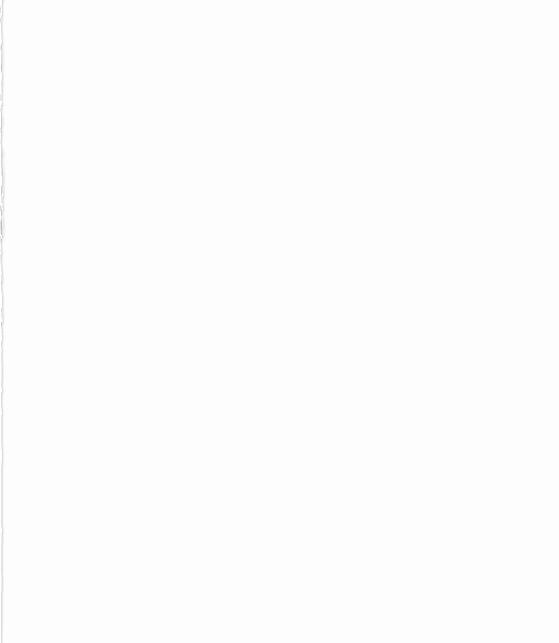 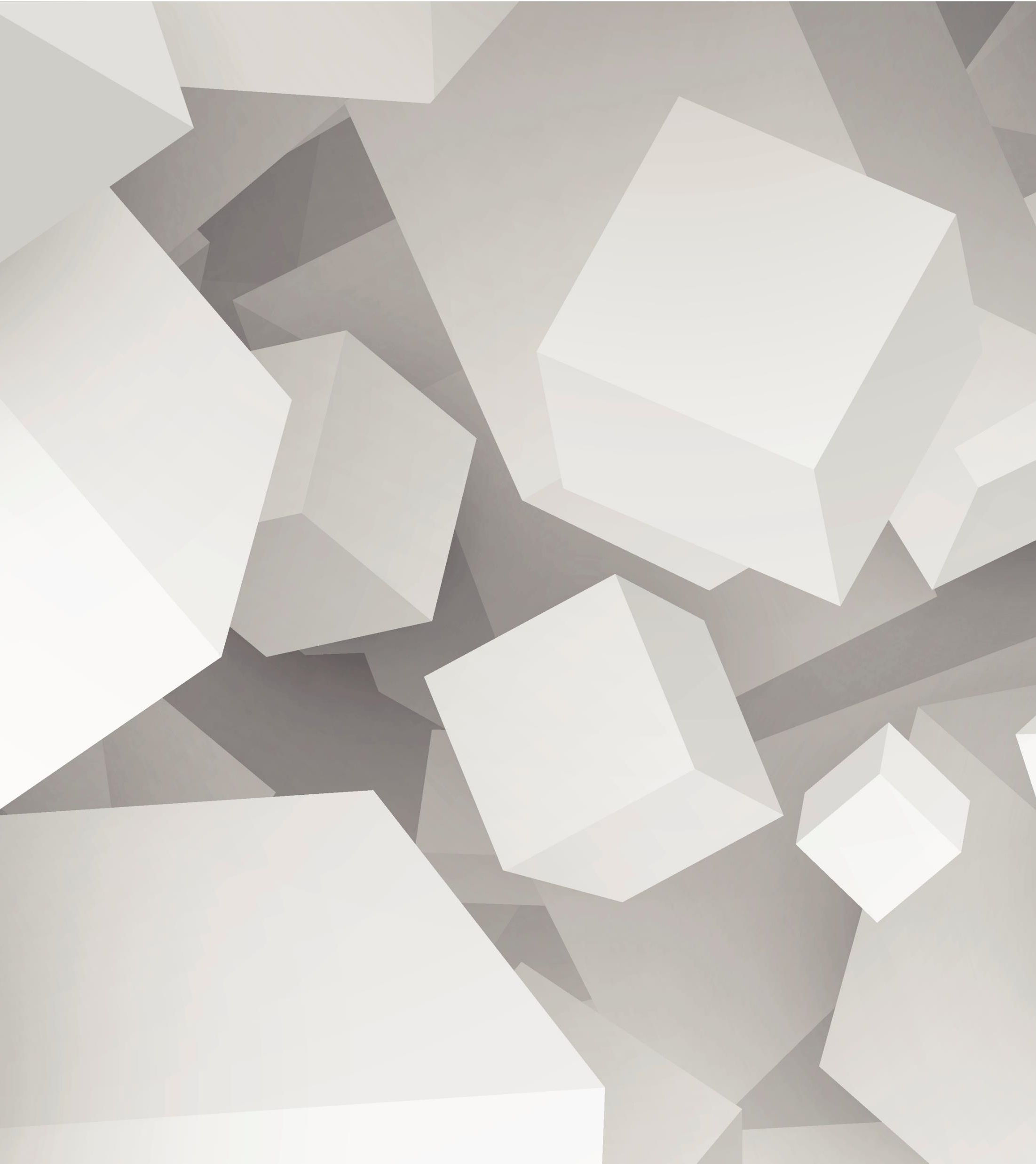 Instructions for Probate with a Will
Steps to Filing Your Case
Step 1: Complete Forms
Step 2: File Your Papers with the Court
Step 3: Requirements After the Court Appoints a Personal Representative
Step 4: Closing the Estate
Steps to Filing Your Case
Step 1: Complete Forms
Application for Informal Probate of Will and Informal Appointment of Personal Representative (JDF 910)
OR
Petition for Formal Probate of Will and Formal Appointment of Personal Representative (JDF 920)
AND
Will (original will must be filed)
Acceptance of Appointment (JDF 911)
Renunciation and/or Nomination of Personal Representative (JDF 912)
Irrevocable Power of Attorney (JDF 721)
Notice of Hearing (JDF 711)
Letters Testamentary (JDF 915)
AND
Order for Informal Probate of Will and Informal Appointment of Personal Representative (JDF 913)
OR
Order Admitting Will to Formal Probate and Formal Appointment of Personal Representative (JDF 921)
[Speaker Notes: Completing Forms – The caption must be completed on all forms filed. Be sure to make a copy for your own records of all of the forms you file with the Court.
Informal v. Formal – For JDF 920, make sure to complete all applicable sections on the form. All heirs living on the Decedent’s date of death must be listed. Create a family tree, if necessary. See heirship tree handout. All devisees must be listed. This may include charities, friends, and trusts. All addresses must be complete and include zip codes. List all names previously used by the Decedent in the caption, for example Robert Smith aka Bob Smith, aka Robert A. Smith, aka Robert Aaron Smith. This is important because assets cannot be released if the name on a deed, bank account, etc. is different from the name identified in the Letters. This form must be signed and dated. 
Will – The original Will must be filed with the Court.
Acceptance of Appointment – The Nominee should complete the form and sign and date.
Renunciation and/or Nomination of Personal Representative – To file informally, file this form for any heir who has priority for appointment. To file formally, file this form for any heir who has priority for appointment OR give notice of hearing to such persons. If there are heirs under the age of 18, the Court may require a Conservator to be appointed. This form must be signed and dated. 
Irrevocable Power of Attorney – The nominated Personal Representative must complete this form and sign it before a Notary Public IF he or she lives out-of-state.
Notice of Hearing – For Formal Probate only, obtain a hearing date by contacting the Court to determine whether an appearance hearing is required. If an appearance hearing is required, the court will set a date for a hearing before a Judge or Magistrate. That date and time will be used for completing JDF 711 – Notice of Hearing. If an appearance hearing is NOT required, you may set a hearing without appearance for 8am on any weekday (excluding holidays), by completing and filing JDF 712 – Notice of Hearing Without Appearance Pursuant to C.R.P.P. 24 (Rule 24 of the Colorado Rules of Probate Procedures). If no objection is filed, the Court will rule on the matter as soon as practical after the hearing or hearing without appearance date. Parties are not expected to appear for matters set on the non-appearance docket. Mail or deliver the completed Notice of Hearing and all documents filed with the Court to the persons listed in paragraph 9 of the Petition. If the address of any person listed in paragraph 9 or the identity of any heir is unknown, notice must be given by publication. The Court may  require notice to the Colorado Attorney General’s Office on behalf of any heir whose address or identity is unknown. 
Order Admitting Will to Formal Probate and Formal Appointment of Personal Representative – Complete all applicable portions in preparation for the Court’s signature. 
Letters Testamentary – Complete only the caption of this form. The Court will complete the remainder of the form. Letters are evidence of the Personal Representative’s appointment and proof of authority to act on behalf of the estate. More than one set of certified Letters may be needed during the administration of the estate. Provide the Court with the number of Letters that are needed immediately. Third parties may require Letters to have been certified within the past 60 days. Letters may be requested as needed.
The cost to certify Letters is $20 for certification and $0.75 per copy.]
Steps to Filing Your Case (Cont.)
Step 2: You are Ready to File Your Papers with the Court
Provide the Court with the documents completed in Step 1, the Will, and pay filing fee
Step 3: Requirements After the Court Appoints a Personal Representative
Information of Appointment (JDF 940)
Notice to Creditors by Publication (JDF 943)
Notice to Creditors by Mail or Delivery (JDF 944)
Decedent’s Estate Inventory (JDF 941)
Interim/Final Accounting (JDF 942)
Step 4: Close the Estate
Personal Representative must complete forms to close an estate. Available at www.courts.state.co.us under the “Self-Help/Forms” tab and select “Trusts, Estates, and Wills”
[Speaker Notes: Step 2: You are Ready to File Your Papers with the Court – provide the court with the documents completed in Step 1, the original Will, and pay the filing fee.
Step 3: Requirements After the Court Appoints a Personal Representative – it is the responsibility of the Personal Representative to administer the estate. This includes collecting assets, valuing the assets, paying claims and distributing the remaining assets in accordance with the law. In addition, the Personal Representative is required to complete the forms listed:
Information of Appointment – This form informs heirs that the Personal Representative has been appointed and they may contact the Personal Representative with their questions about the estate. This completed form must be sent to all heirs within 30 days from appointment. If the address or identity of any heir is unknown, this form must also be sent to the Colorado Attorney General’s Office. This form, including the completed Certification of Service, must be filed with the Court.
Notice to Creditors by Publication – This form is used to notify any potential creditors of the Decedent’s estate of the deadline for filling any claims. Unless one year or more has elapsed since the death of the Decedent, the Personal Representative must publish notice to creditors in a local newspaper once a week for three consecutive weeks. Complete the form and provide to a local newspaper. The newspaper will provide you with Proof of Publication. File the Proof of Publication with the Court. 
Notice to Creditors by Mail or Delivery – This form is used to notify any known and unpaid creditors of the Decedent’s estate of the deadline for filing any claims. Unless one year or more has elapsed since the death of the Decedent, a Personal Representative must send this form to any KNOWN creditors. 
Decedent’s Estate Inventory – This form must be completed within three months from the date of appointment. Identify all assets and encumbrances. Send the completed form to Interested Persons who request it or file the original with the Court. Send a copy of the Inventory to the Attorney General, if heirs are unknown or if there is not a person qualified to receive the distribution. This form does NOT need to be filed with the Court at this time. 
Interim/Final Accounting – Send the completed form to Interested Persons who request it. This form does NOT need to be filed with the Court at this time. 
Step 4: Closing the Estate – The Personal Representative must complete forms to close an estate. Visit www.courts.state.co.us and click on the “Forms” tab and then select Probate.]
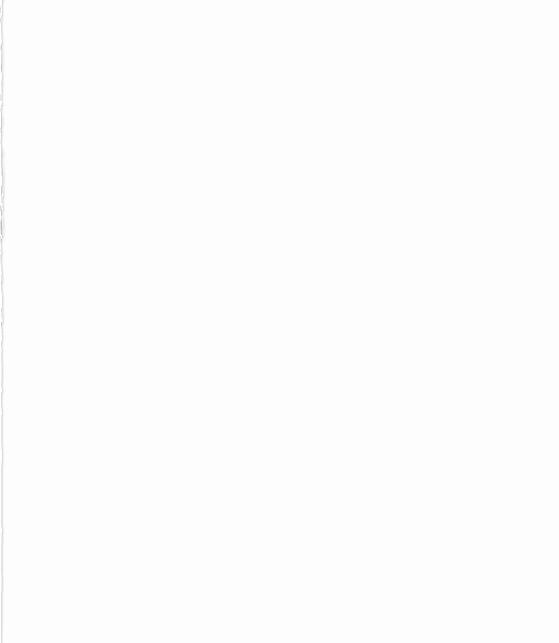 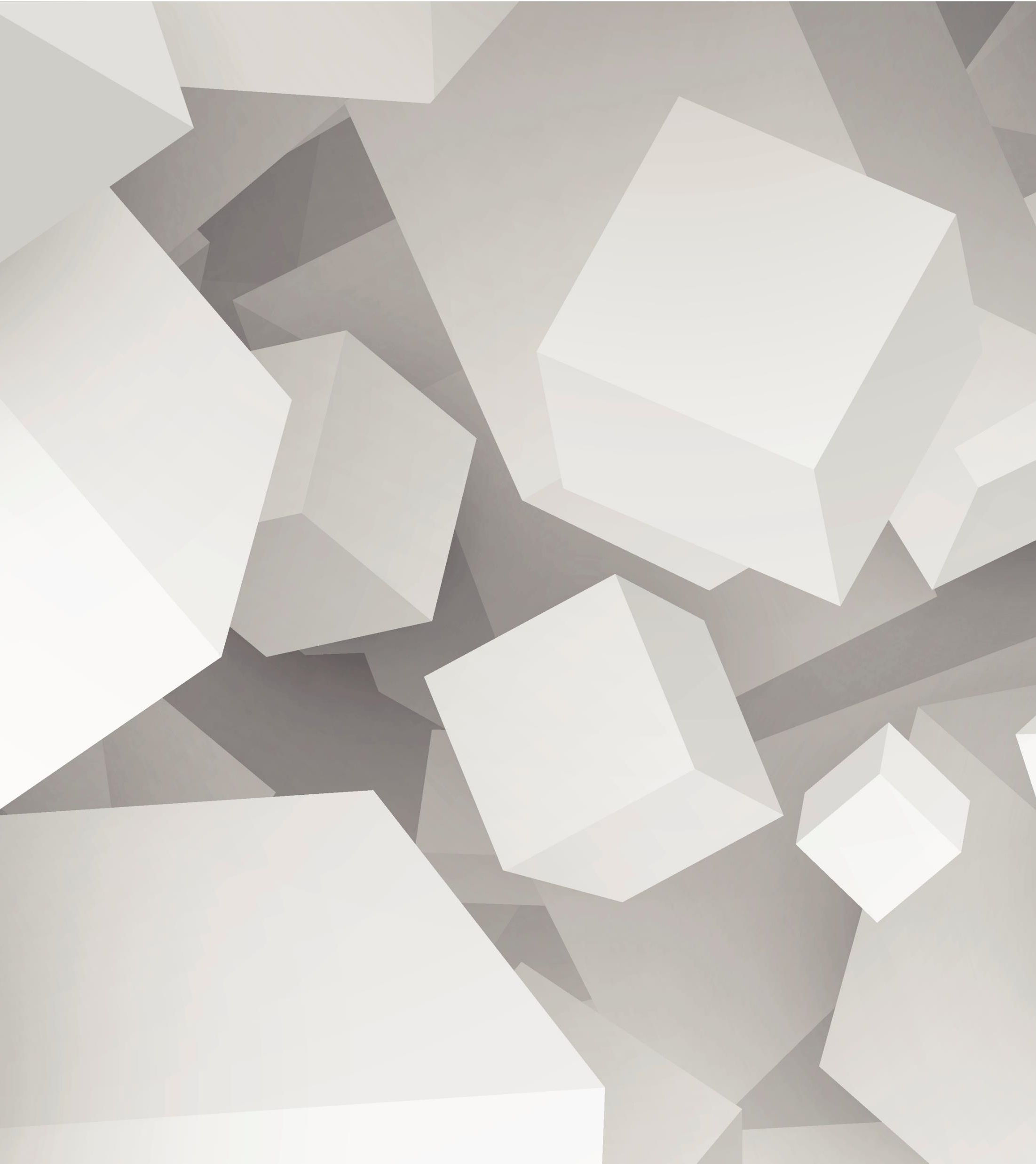 Ancillary Estate (Out-Of-State)
How Do I Register My Out-Of-State Paperwork in Colorado?
Determine Whether You Meet the Requirements to Register Your Out-Of-State Estate Paperwork in Colorado
Determine What Information You Need Before You Start Your Case
Determine Where to File Your Case
Fill Out the Paperwork to Start Your Case
Determine If You Meet the Requirements to Register Out-Of-State Estate Papers in Colorado
If you were named as the Personal Representative of the Estate of a deceased person in another state, and there are tasks that you need to complete in Colorado having to do with the estate, you can ask the court in Colorado to register your out-of-state paperwork. 
You CANNOT register your out-of-state paperwork in Colorado if:
(1) There is already a Personal Representative who has been named in Colorado
OR
(2) There is a pending case to name a Personal Representative in Colorado
Determine What Information You Need Before Starting Your Case & Where to File
Before you start your case in Colorado, you will need authenticated copies of the following:
(1) The out-of-state court’s order appointing you as Personal Representative of the Estate
(2) The out-of-state court’s Letters or other documents explaining what your authority is as the Personal Representative of the Estate
You should file your paperwork with the district court in the Colorado county where the property of the deceased person is located
Fill Out the Paperwork to Start Your Case
You (the person in charge of the Estate) will be known as the Personal Representative and the person who has died will be known as “the Deceased” or “the Decedent”
Download and complete these forms from the court website:
JDF 929: Domiciliary Foreign Personal Representative’s Sworn Statement
Must be signed in front of a Notary Public or a Court Clerk
Attach authenticated copies of out-of-state orders and Letters or other documents 
JDF 930: Certificate of Ancillary Filing – Decedent Estate
[Speaker Notes: JDF 929 Domiciliary Foreign Personal Representative’s Sworn Statement – Must be signed in front of a Notary Public or Court Clerk. You can find a local Notary Public by looking in the yellow pages, on the internet, or by going to your local bank. Make sure to attach authenticated copies of the out-of-state order from the other state naming you as the Personal Representative, and the Letters or other documents from the out-of-state court describing your authority as the Personal Representative. 
JDF 930 Certificate of Ancillary Filling – Fill out only the top caption part of JDF 930. The court will fill out the rest. 
Take your completed forms and other documents to the probate registrar at the courthouse. Give the forms to the probate registrar to file your case. The court will ask you to pay a filing fee. If you do not think you can afford it, you can requires a waiver of the filing fee by completing form JDF 205 Motion to File Without Payment and Supporting Financial Affidavit, and the caption box of JDF 206 Finding and Order Concerning Payment and Fees. After your paperwork has been approved, the probate registrar will give you a signed, certified copy of JDF 930 Certificate of Ancillary Filing – Decedent Estate.]
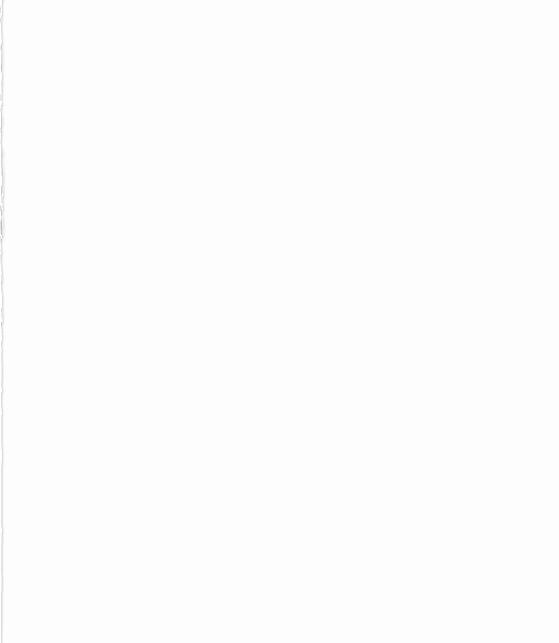 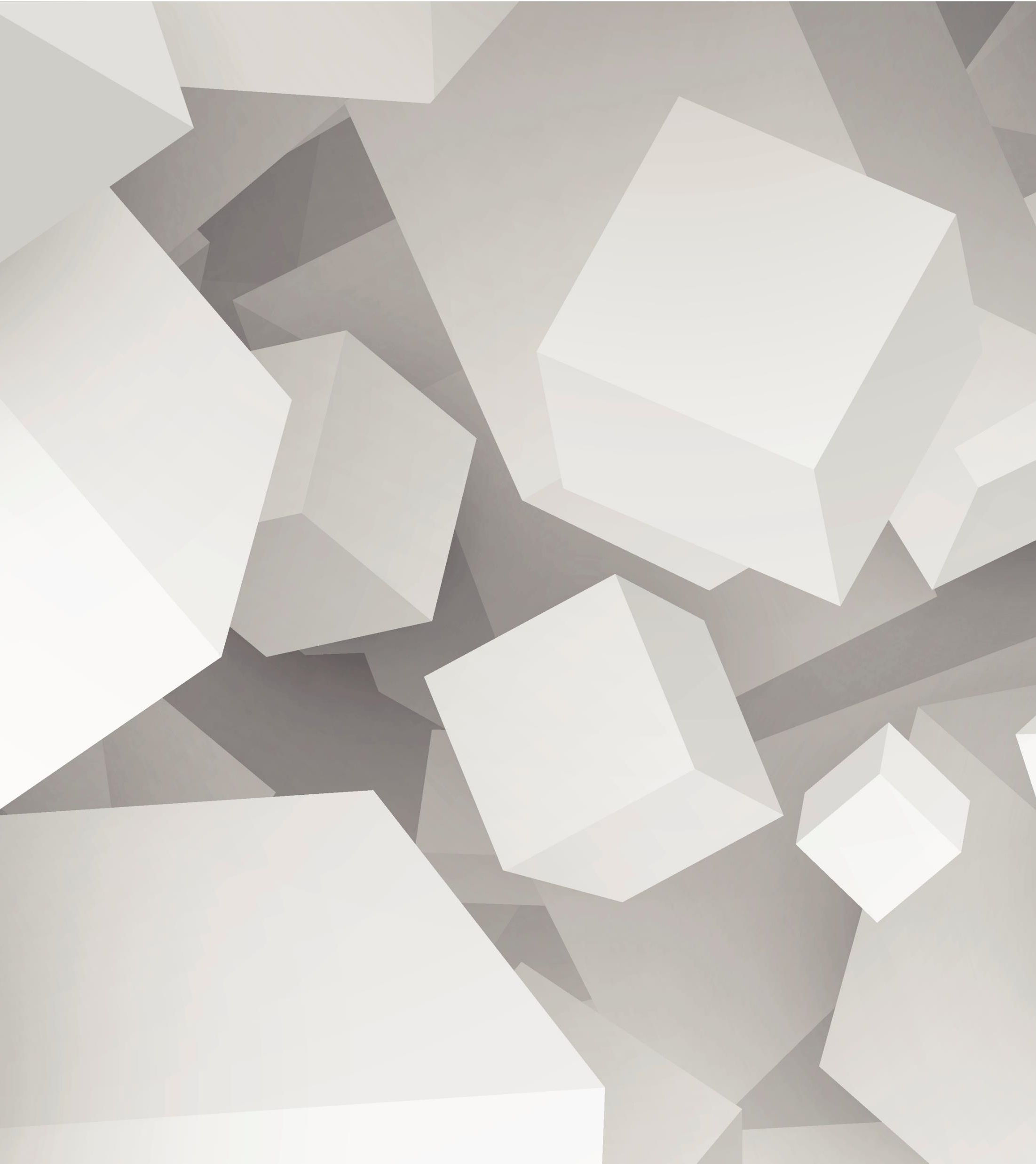 Collection of Personal Property of a Decedent
General Information
Complete Affidavit
General Information
Who May Use JDF 999 (JDF 999 #1) – Successor or Person Acting on Behalf of Successor(s) 
When to Use JDF 999 (JDF 999 #2, #3, #4, & #5) 
(1) At least 10 days have elapsed since the date of death; AND
(2) The value of the property of the estate, less liens and encumbrances, does not exceed $74,000 if Year of Death was 2022; AND
(3) The appointment of a personal representative is not pending nor has been granted by a Court in Colorado or any other state
Description of Assets and Successor Proportions (JDF 999 #6 & #7)
Responsibilities of Successor or Person Acting on Behalf of Successor(s) (JDF 999 #8 & #9)
How to Use JDF 999
Other Notes on Use of JDF 999
[Speaker Notes: Who May Use JDF 999: Successor or Person Acting on Behalf of Successor(s) – Any successor of the decedent, or any person acting on behalf of one or more successors, can collect assets and distribute them to the persons entitled to receive distributions by presenting an affidavit (JDF 999). All of this can be done without seeking court appointment as personal representative for the estate in certain circumstances.
When to Use JDF 999 – The affidavit may be used if: (a) at least ten days have elapsed since the date of death; AND (b) the value of the property of the estate, less liens and encumbrances, does not exceed, for the Decedent’s year of death (Y.O.D.): Y.O.D. 2022 amount is $74,000; Y.O.D. 2020 and 2021 amount is $70,000; Y.O.D. 2019 amount is $68,000; Y.O.D. 2017 and 2018 amount is $66,000; AND (c) The appointment of a personal representative is not pending nor has been granted by a Court in Colorado or in any other State. The affidavit cannot be used to transfer real estate but may only be used to collect personal property. To use the affidavit to transfer any document owned by the decedent that places a lien against real estate (such as a mortgage or deed of trust), the affidavit must be recorded with the clerk and recorder of the verification of death pursuant to C.R.S. § 15-12-1201(3.5).
Description of Assets and Successor Proportions – Under #6 of the affidavit, if all assets are to be divided among the successors in the same manner, then you may state “All Assets” under “Description of Property.” If all assets are not to be divided among the successors in the same way then list each asset separately. Separate affidavits may be filed out for one or more assets. Under #7 of the affidavit, if all assets are to be paid to the same person(s) in the same manner, then you may state “All Assets” under “Description of Property.” If all assets are not to be paid to the same person(s) in the same way, then list each asset separately. Separate affidavits may be filled out for one or more assets. 
Responsibilities of Successor or Person Acting on Behalf of Successor(s) – Under #6 of the affidavit, ,a person, whether or not a successor, who collects property on behalf of one or more successors, is acting as an agent for such successors, and is responsible for distributing the property to all successors as specified in #6 of the affidavit. Any person who receives property pursuant to this affidavit is answerable and accountable to any subsequently appointed personal representative of the estate or any other person having a superior right to the estate. 
How to Use JDF 999 – The affidavit is not filed with the Court. Instead, the affidavit must be presented to any person that is indebted to the decedent or having possession of decedent’s tangible personal property, including but not limited to funds on deposit at or the contents of safe deposit box at any financial institution, or having an instrument of evidencing a debt, obligation, stock, chose in action, or stock brand. 
Other Notes on Use of JDF 999 – For additional information about collecting personal property, please review C.R.S. §§ 15-12-1201, 15-12-1202. When the affidavit is presented to the person indebted to the decedent or in possession of decedent’s personal property, the person shall make payment or deliver the property to the person(s) specified in #7 of the affidavit. If a person or entity holding property of a decedent refuses to honor this Affidavit without reasonable cause, such person or entity shall be liable for all costs, including reasonable attorney fees and costs, incurred by or on behalf of the persons entitled to such property. The person or entity paying, delivering, transferring, or issuing personal property pursuant to this affidavit is discharged and released to the same extent as if he/she/it dealt with a personal representative of the Decedent. The Colorado Department of Motor Vehicles will NOT accept JDF 999 but instead requires the use of its own affidavit (DR 2712) to transfer title to motor vehicles, motorcycles, motor homes, etc. owned by the Decedent (see Colorado.gov/revenue/dmv).]
Complete Affidavit
To access the Affidavit form online go to www.courts.state.co.us and click on the “Self Help/Forms” Tab. Then select Trusts, Estates, and Wills.
Complete the Affidavit
Sign the Affidavit before a Notary Public. Each entity you work with will keep a copy of the Affidavit. You may wish to have your signature notarized on several copies
Attach a copy of the death certificate. Some entities may require a certified copy of the death certificate
Present the Affidavit and death certificate to the holder of the assets, e.g. bank. You may wish to have a copy of these instructions to present to the bank identifying the authority to file the Affidavit
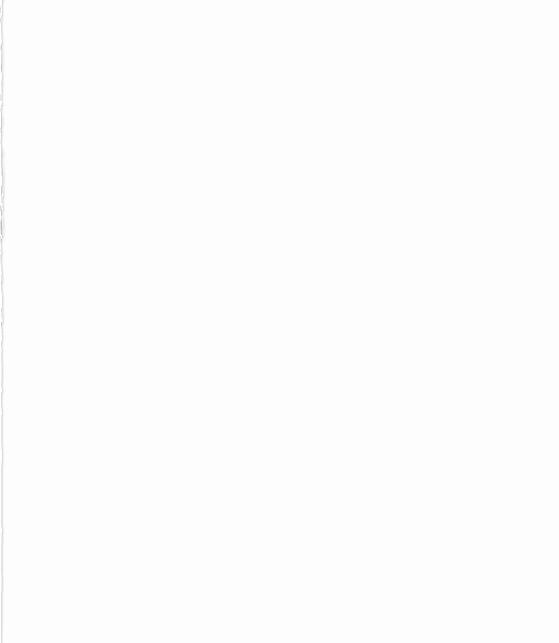 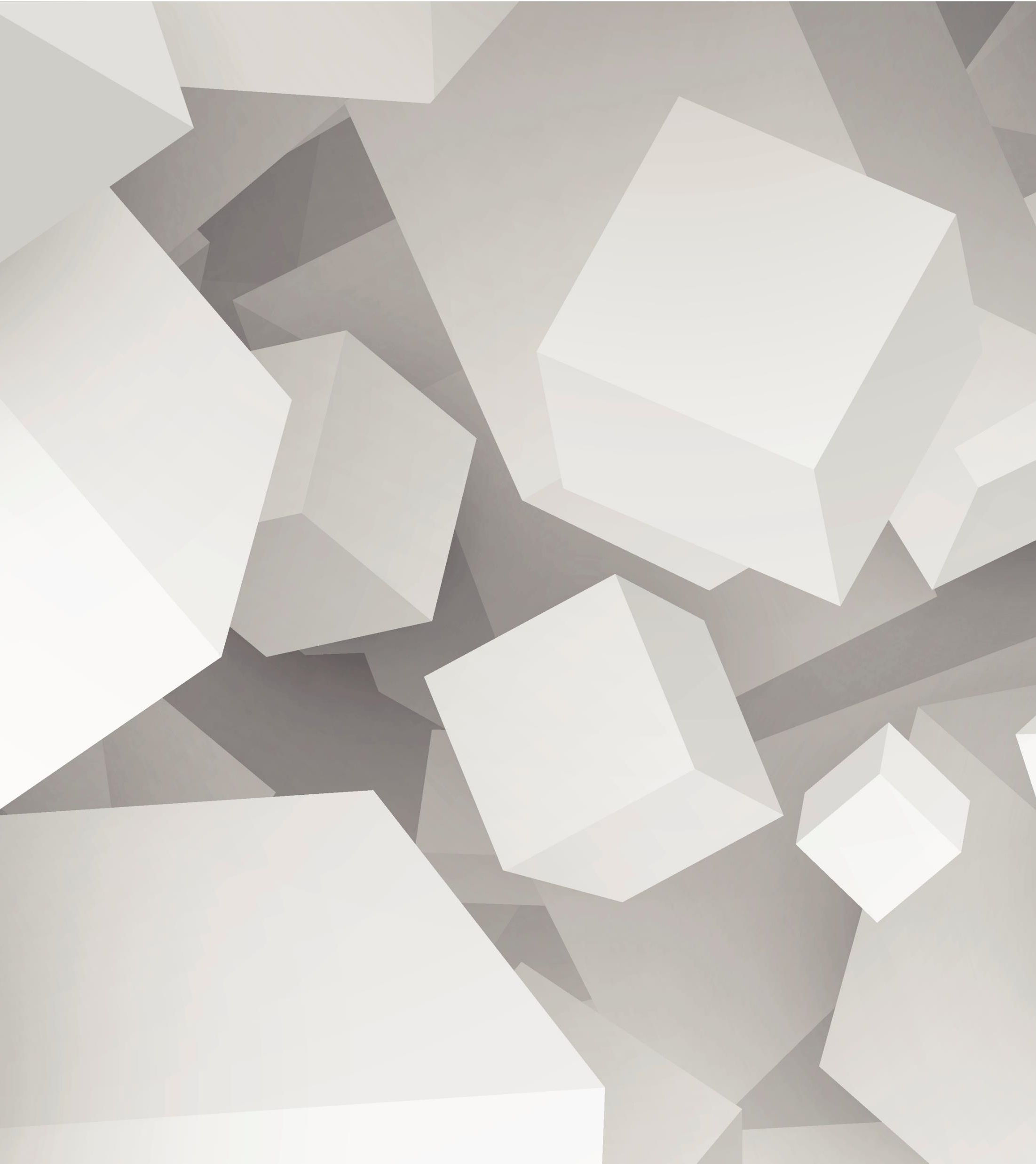 Fees and Other Expenses
Attorney Fees
Costs associated with administration
Including Court Fees
Payment of decedent’s final expenses and legitimate debts
[Speaker Notes: An attorney’s expertise is usually necessary in identifying what type of probate is necessary, and the scope of the attorney’s involvement will depend on the complexity of the estate. Even the most well-planned estates and well-written wills have costs associated with administration, including court fees, attorney fees, and the payment of the decedent’s final expenses and legitimate debts. Most attorneys  charge an hourly fee, and the rate depends on several factors, such as the attorney’s expertise and experience, the novelty and difficulty of the case, the results obtained, and costs involved.]
Questions?
12th Judicial District Self-Represented Litigant Coordinator
Lisa Mizell – (719) 589-7621
12selfhelp@judicial.state.co.us